BNL, 5-6 May 2014
Crab Cavity System External Review
RF Dipole CavitySPS Prototype Engineering
Prototype engineering is a collective work of
Zenghai Li (SLAC)
CERN Engineering Team
Tom Nicol (Fermilab)
ODU
Outline
Prototype design approach
Basic dimensions
Cavity characteristics
Lorentz force detuning
Pressure sensitivity
Tuning sensitivity 
Modal responses 
Fabrication and processing
Fabrication plan	 
Frequency recipe
Inspections and measurements during fabrication
Couplers and tuner
Helium vessel (Cryomodule talk tomorrow)
Design Approach
Cavity
HOM Ports
Basic Dimensions
Dimensions at room temperature
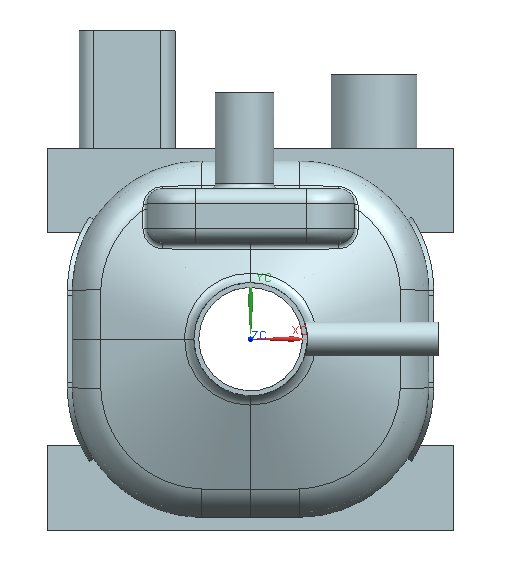 546 mm
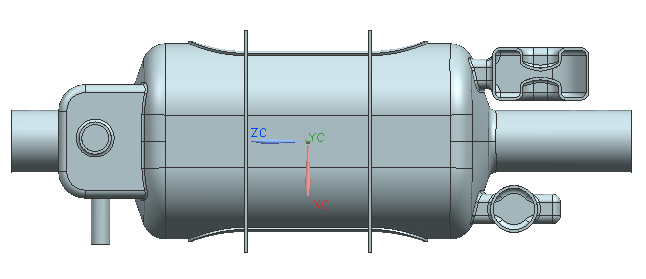 310 mm
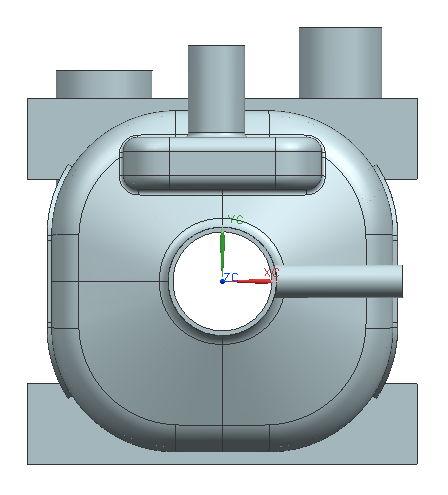 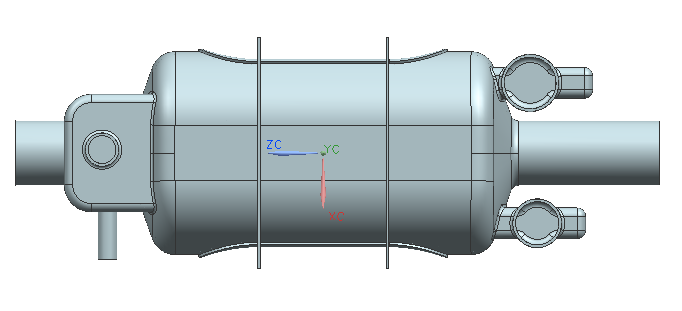 Prototype Characteristics
γνῶθι σεαυτόν
Lorentz force detuning : -4.2 kHz at 3.4 MV transverse voltage
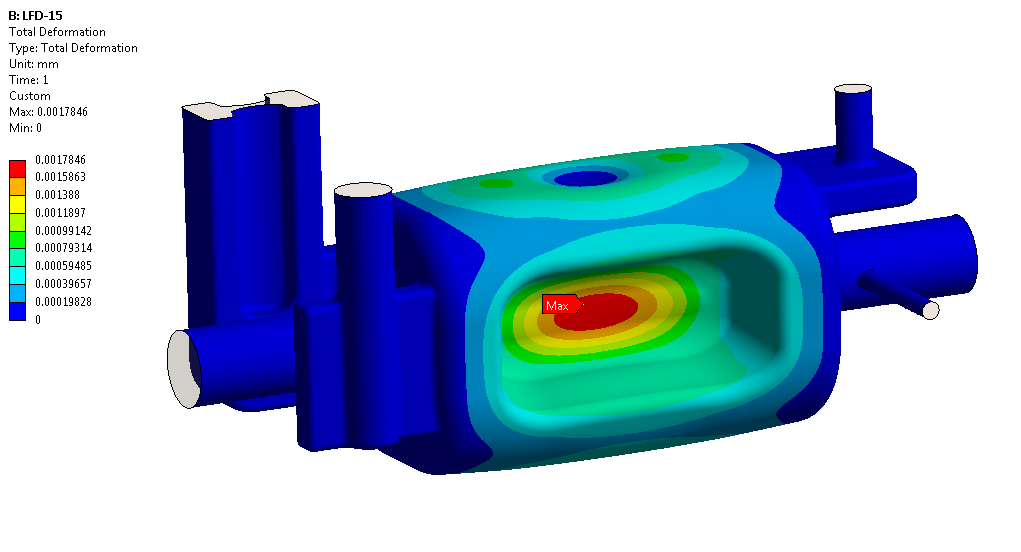 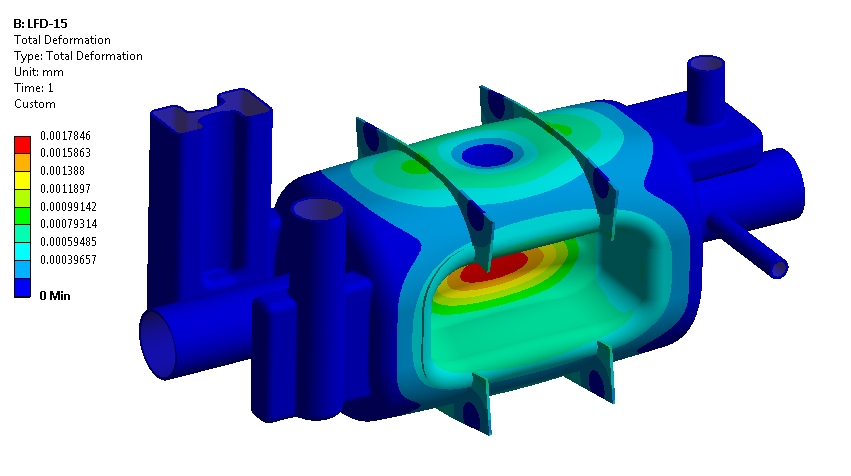 Tuner in place
Deformation of the cavity due to Lorentz force
Deformation of the inner volume due to Lorentz force
The simulation agrees with the test results of 400 MHz Pop crab cavity and 499 MHz JLAB deflecting cavity.
400MHz: Simulated -117.3 Hz/(MV/m)2, Tested -121.94 Hz/(MV/m)2
499MHz: Simulated -52.4 Hz/(MV/m)2, Tested -57.7 Hz/(MV/m)2
Prototype Characteristics
Reduction of Lorentz force detuning
Rims fixed by connecting to the Helium vessel
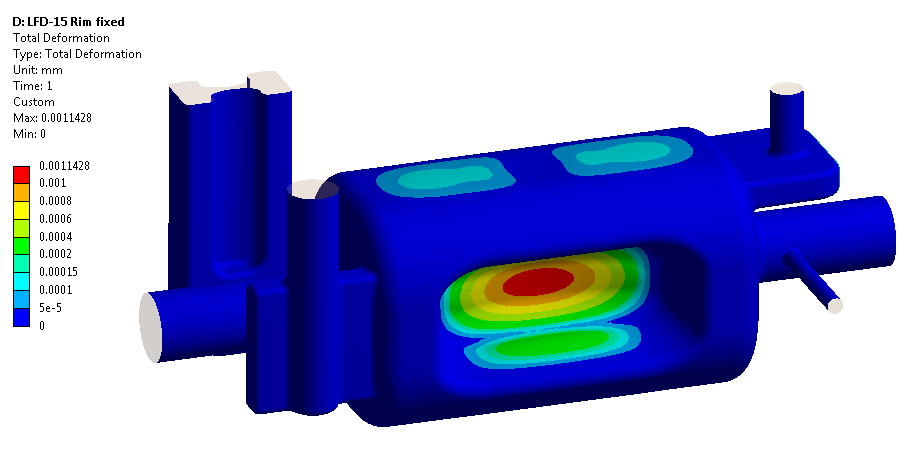 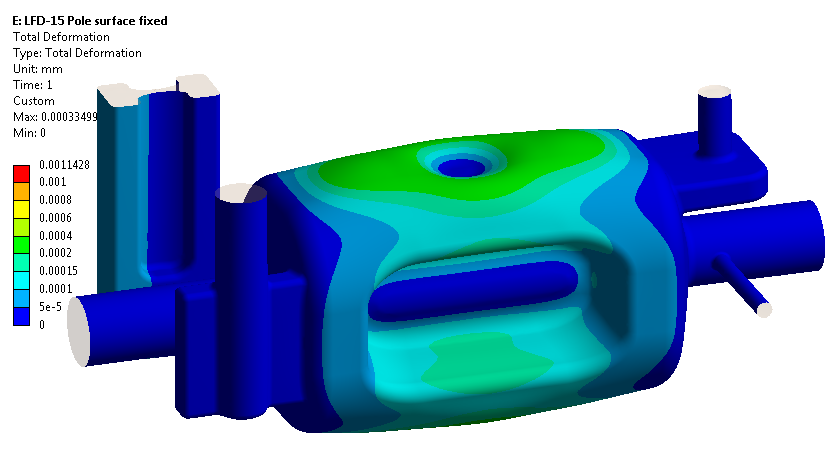 Pole surfaces fixed
LFD -0.5 kHz/3.4MV
LFD -1.6 kHz/3.4MV
Given the available tuning range, these options were not pursued.
Prototype Characteristics
Pressure sensitivity : -60 Hz/mbar
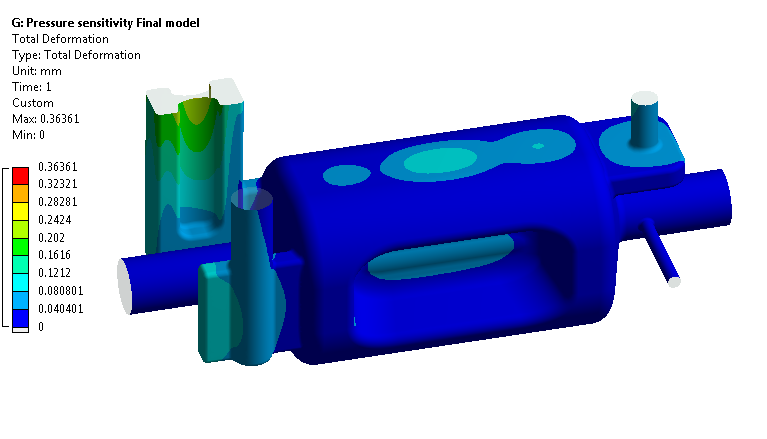 Cavity inner volume deformation due to 1 bar pressure
Prototype Characteristics
Mechanical mode : Other factors in the environment will change the mode drastically.
First mode ~ 300 Hz
Under 23 torr external pressure
All ports fixed
First mode ~ 100 Hz
Under 23 torr external pressure
HOM wave guide loose
Characteristics – Tuning Sensitivity
Bonded connections
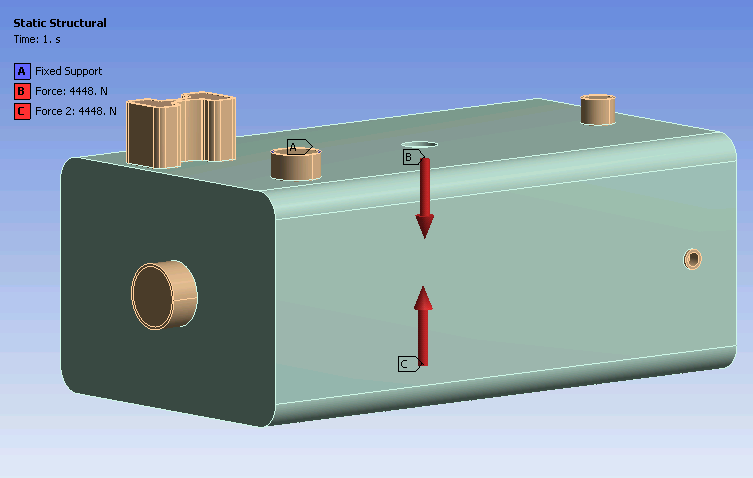 * Sensitivity of tuner stroke 345 kHz/mm
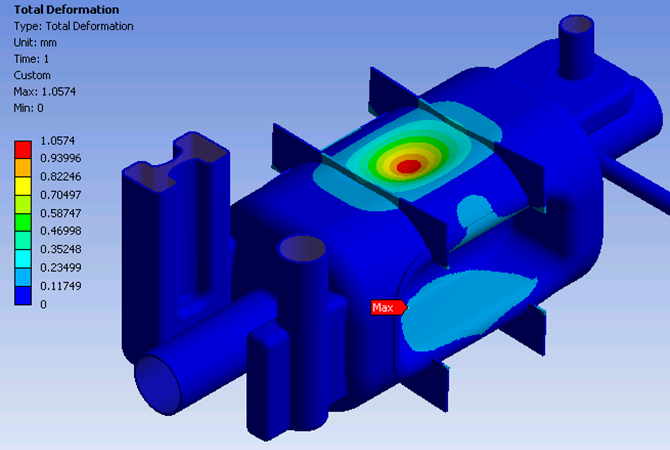 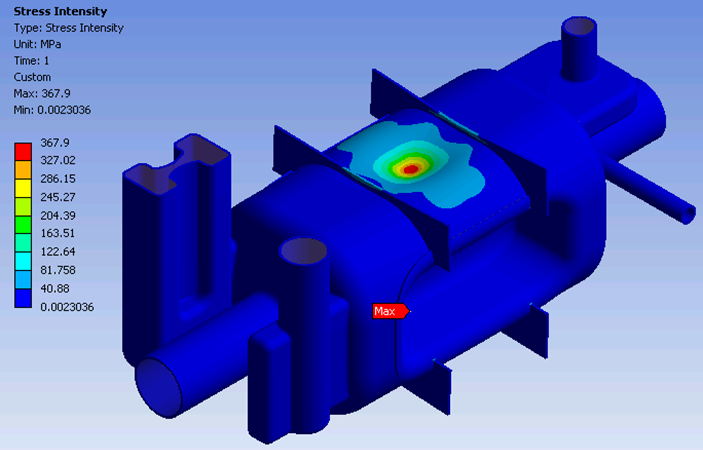 Tuning Range
Minimal tuning force and induced stress (yield strength 580 MPa at 2K)  → Wide tuning range
Cavity detuning
LFD -4 kHz
Helium pressure fluctuation (1 mbar at 2K) -60 Hz
Fabrication tolerance (assumed) +/-500 kHz
May not need a warm tuning
More tuner details in cryomodule talk
Fabrication Cavity Welding
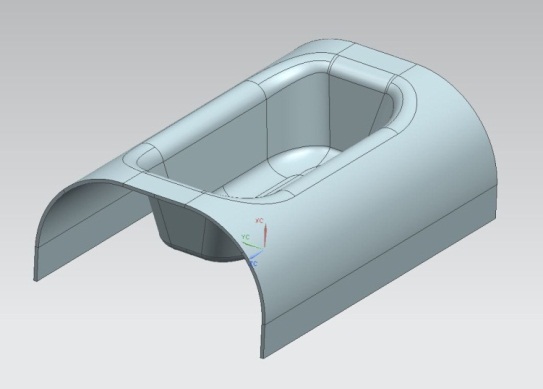 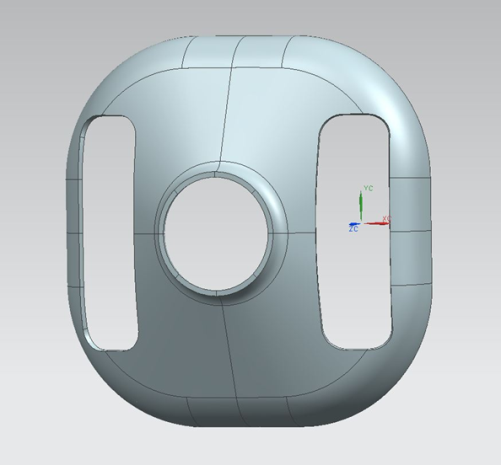 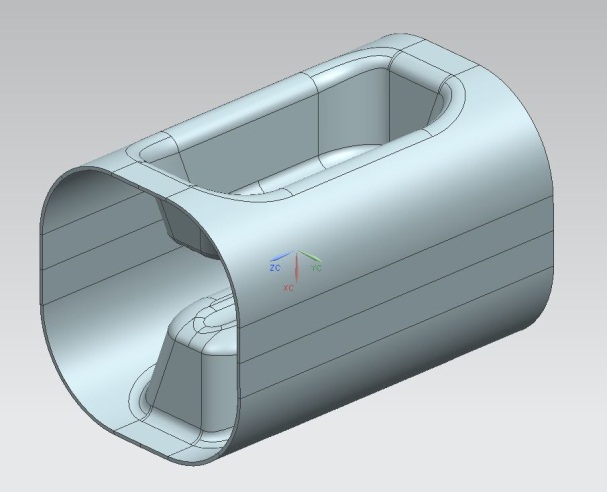 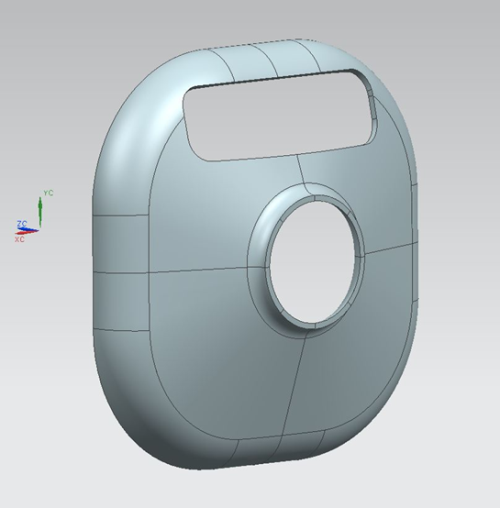 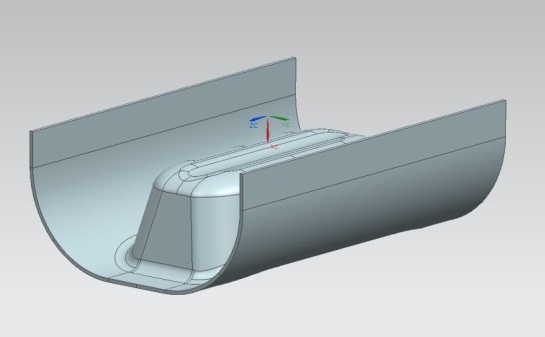 Main body
End caps
End cap design identical for both waveguide and coax
Fabrication Cavity Welding
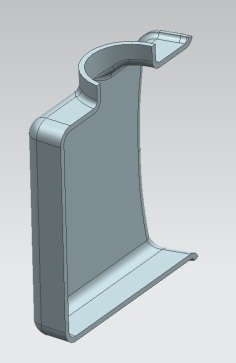 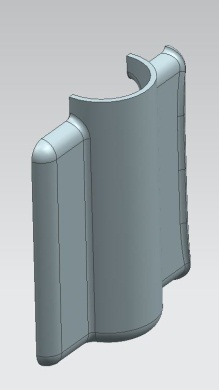 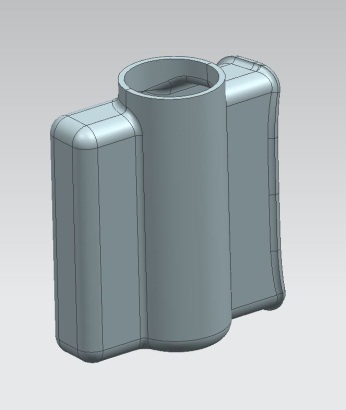 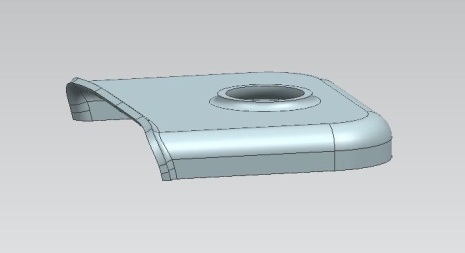 FPC WG
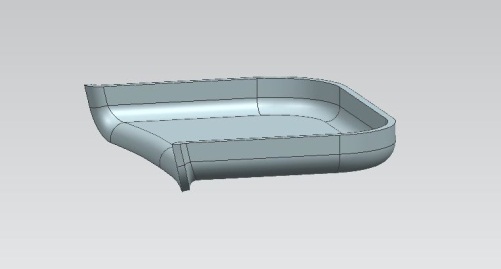 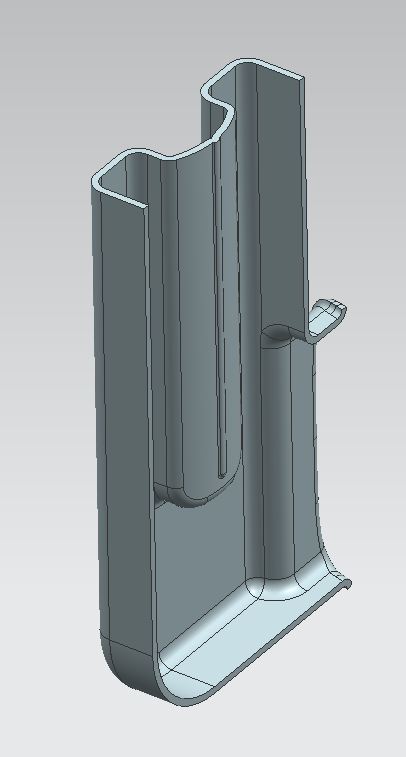 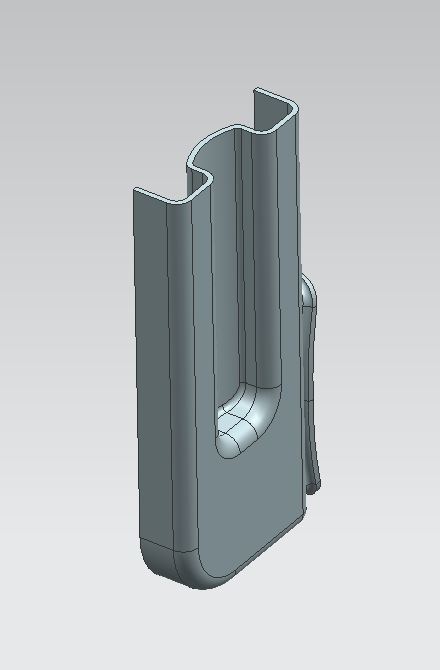 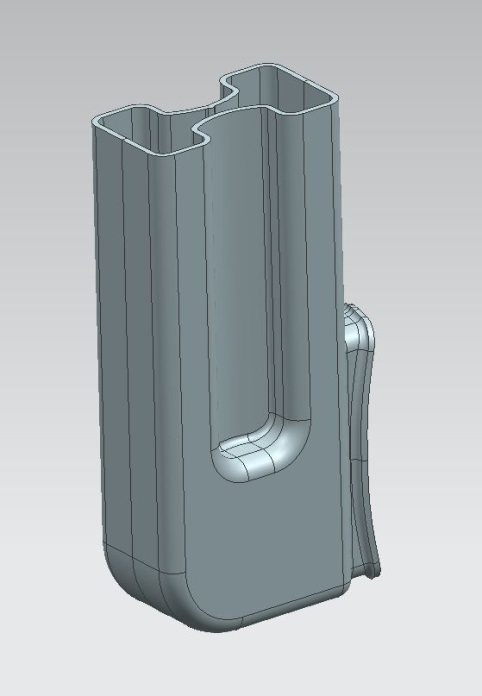 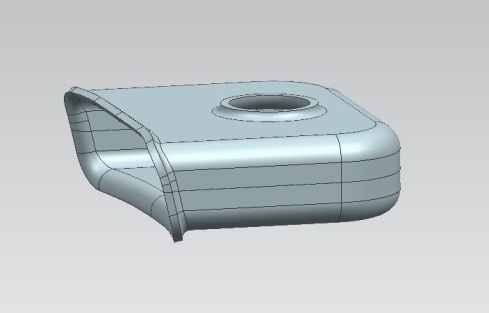 V HOM WG
H HOM WG
Fabrication Final Welding
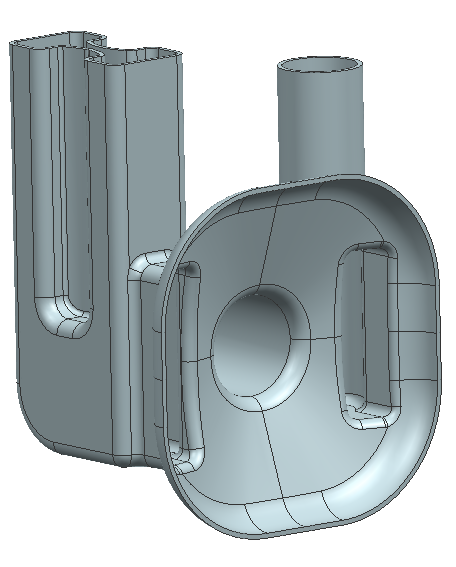 Final welding
Frequency measurement before welding to meet the target frequency
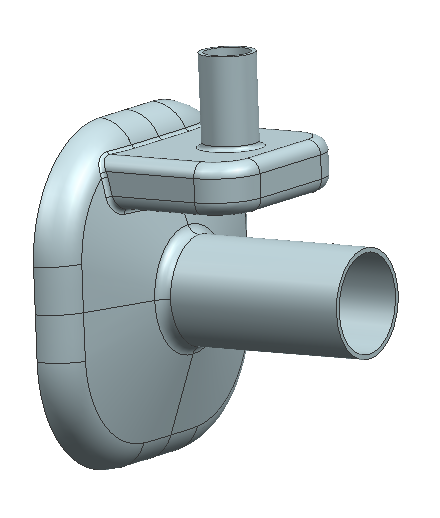 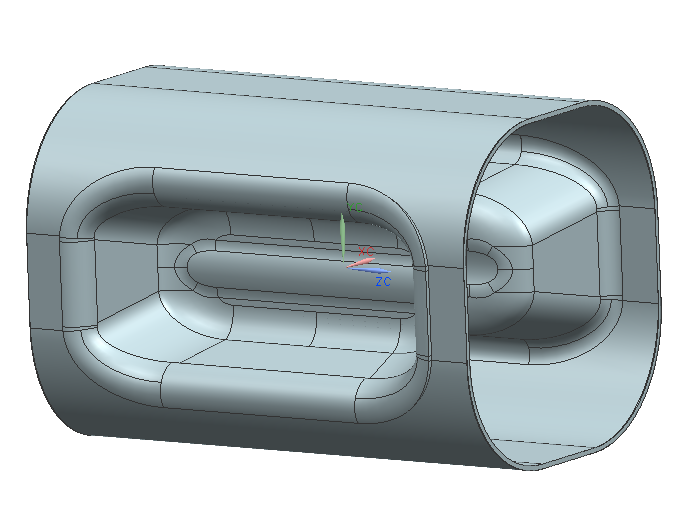 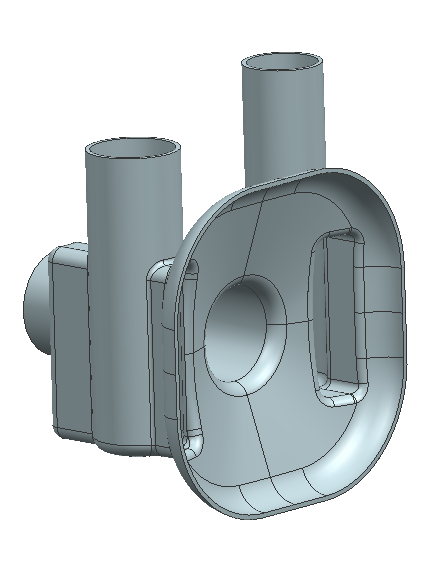 0.25 mm weld shrink allowance at two final seams equivalent to +520 kHz frequency change
Fabrication Plan
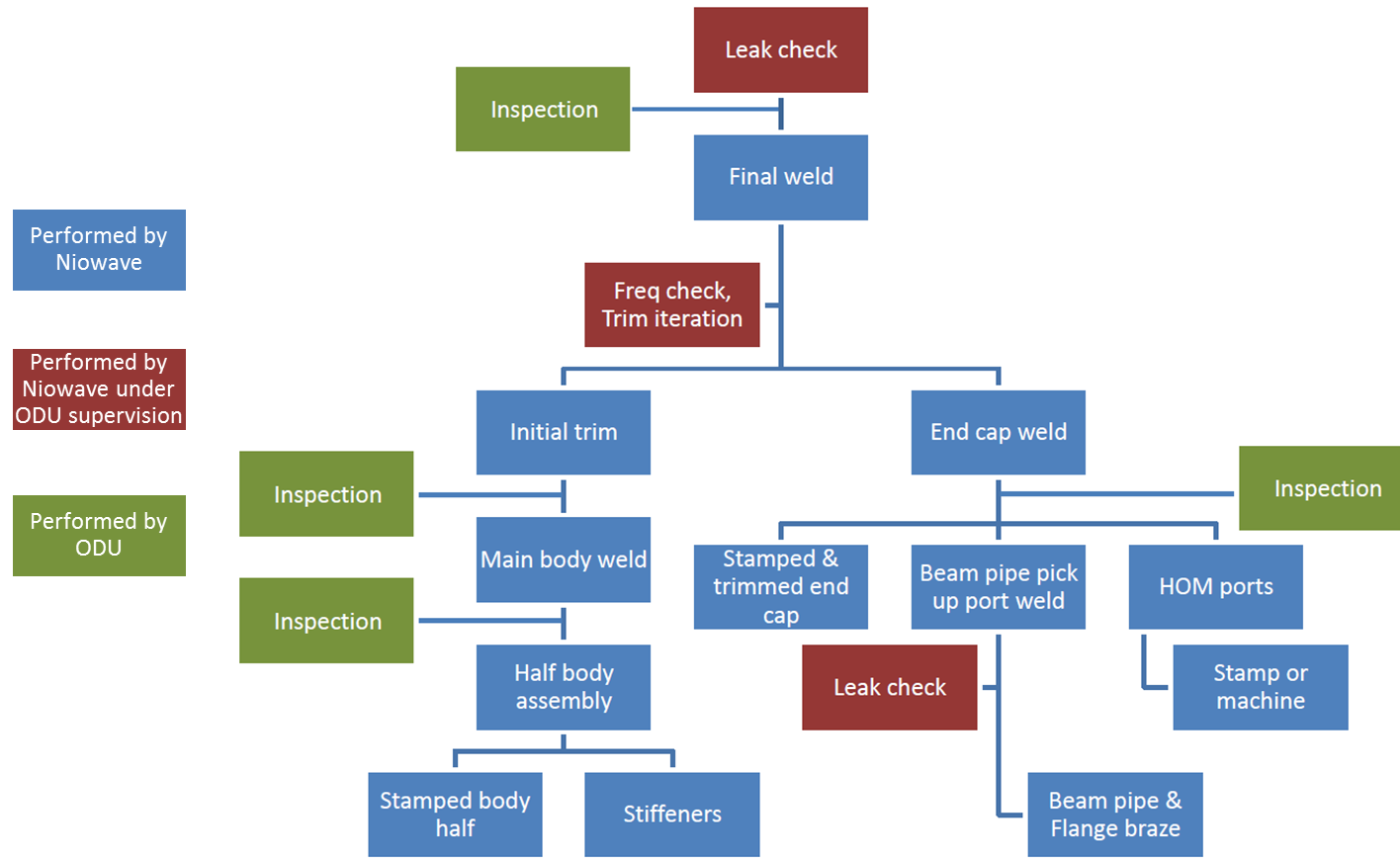 Bare Cavity Processing and Testing Plan
Fabrication of Parts
Welded Cavity
EP Parts
Performed by Niowave
Welded Cavity
Bulk BCP
Performed by ODU
Heat Treatment
Light BCP
Cavity processing will be integrated with the cavity fabrication plan
HPR
RF Testing
Frequency Recipe
400.760 MHz is a mid value of SPS frequency range through 120-450 GeV energy.
Cavity Cleaning
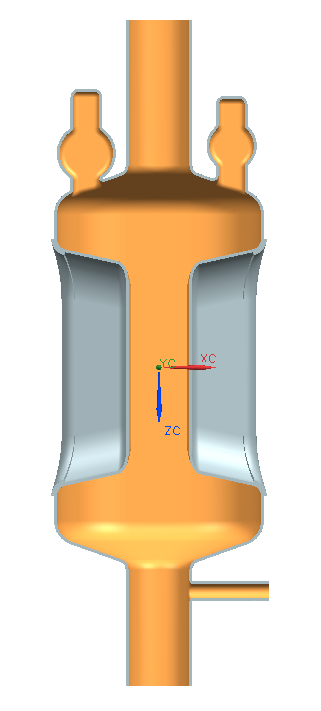 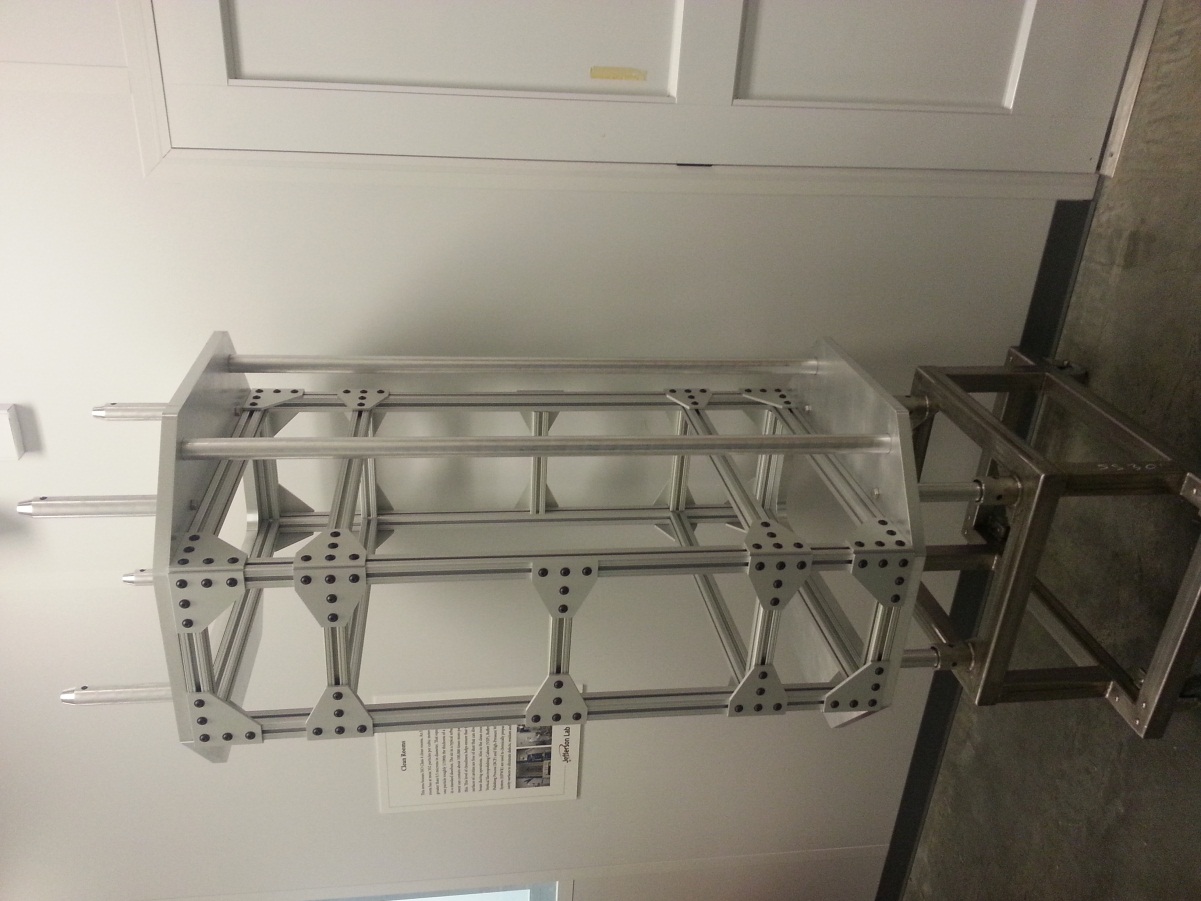 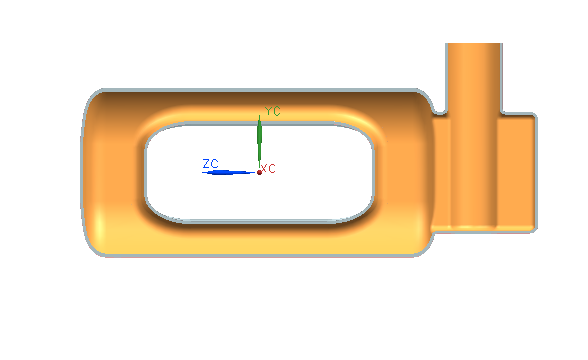 Manual HPR each port
Use Teflon guiding sleeve
Cavity and wand secured in the cage
Multi purpose mounting cage
Final HPR in the vertical cabinet
Surface Fields
Low surface field at coupler location: no enhancement
Low surface field in coupler
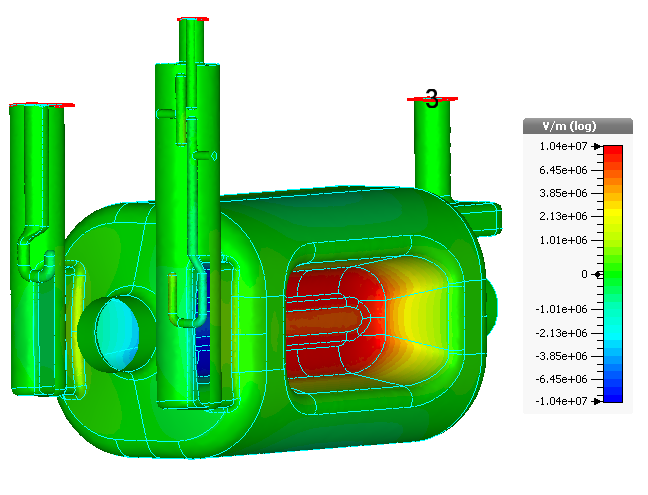 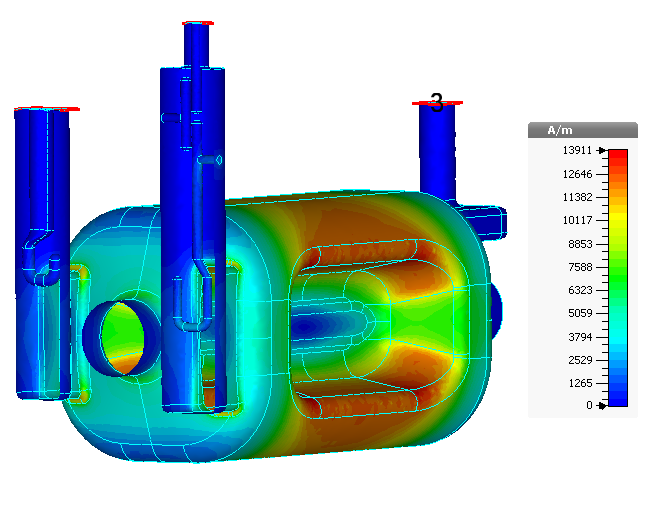 Couplers
FPC
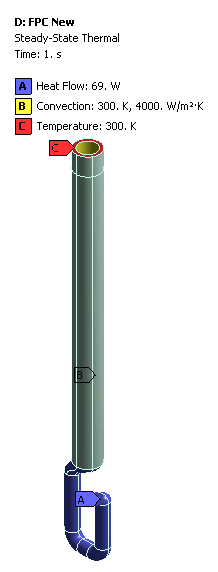 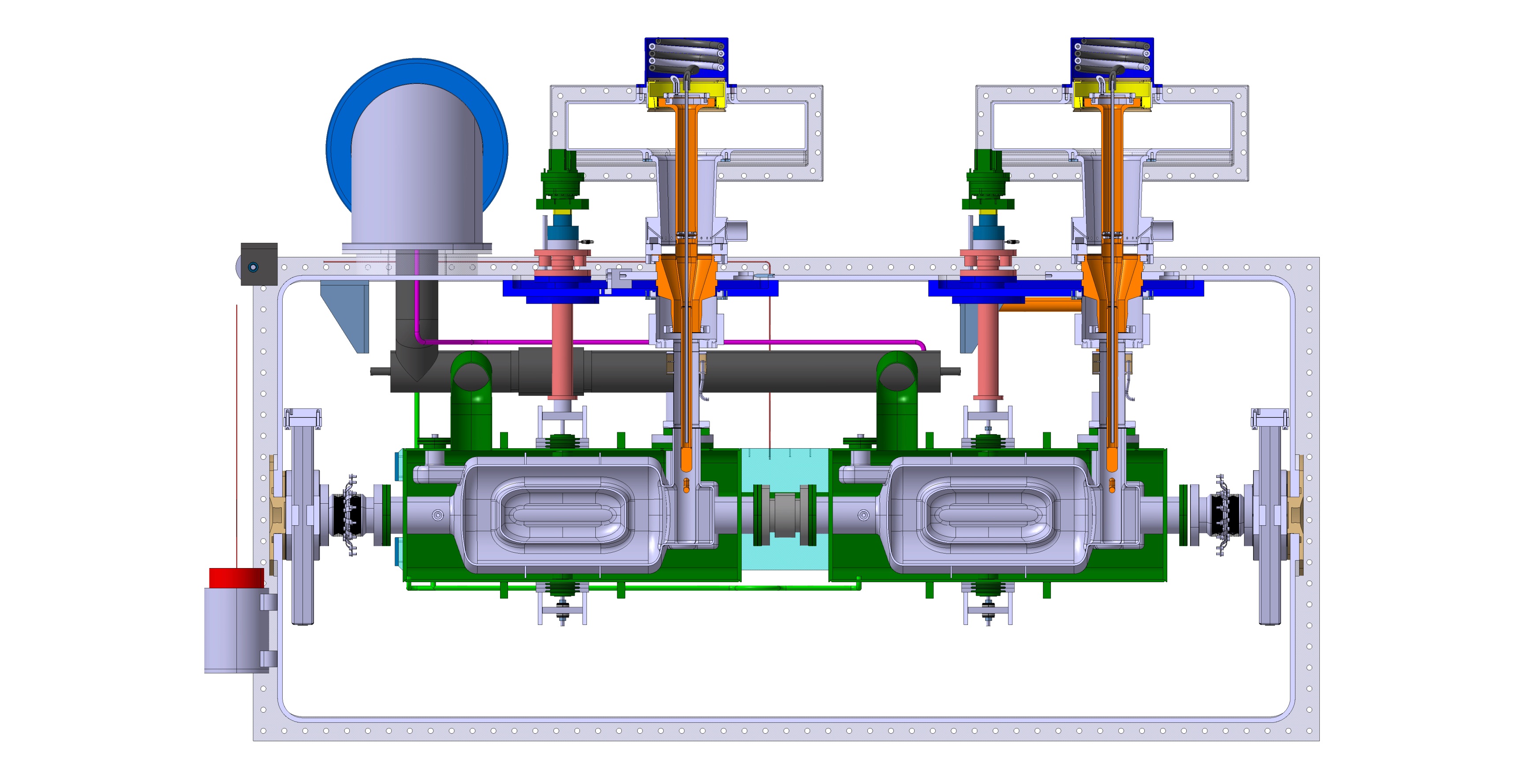 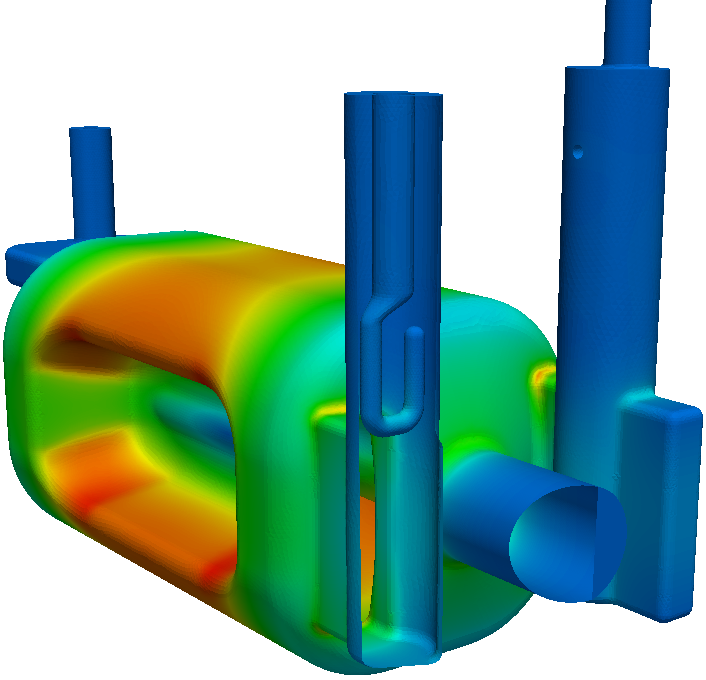 Surface Magnetic Field
69 W
Copper
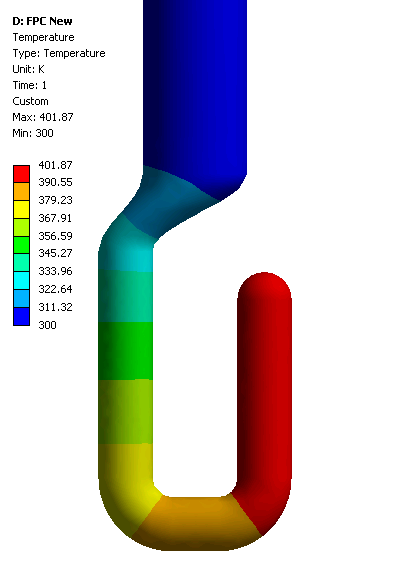 Water cooling through the channel
Couplers
H-HOM
Fundamental mode
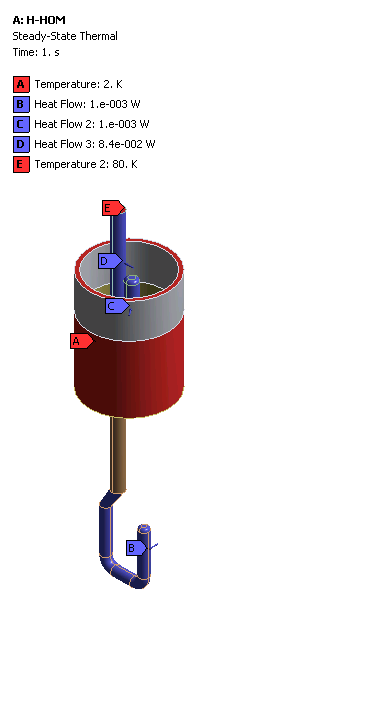 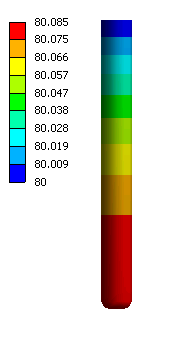 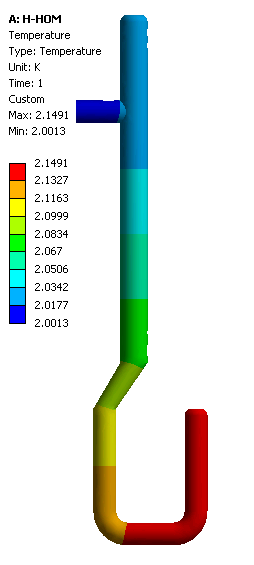 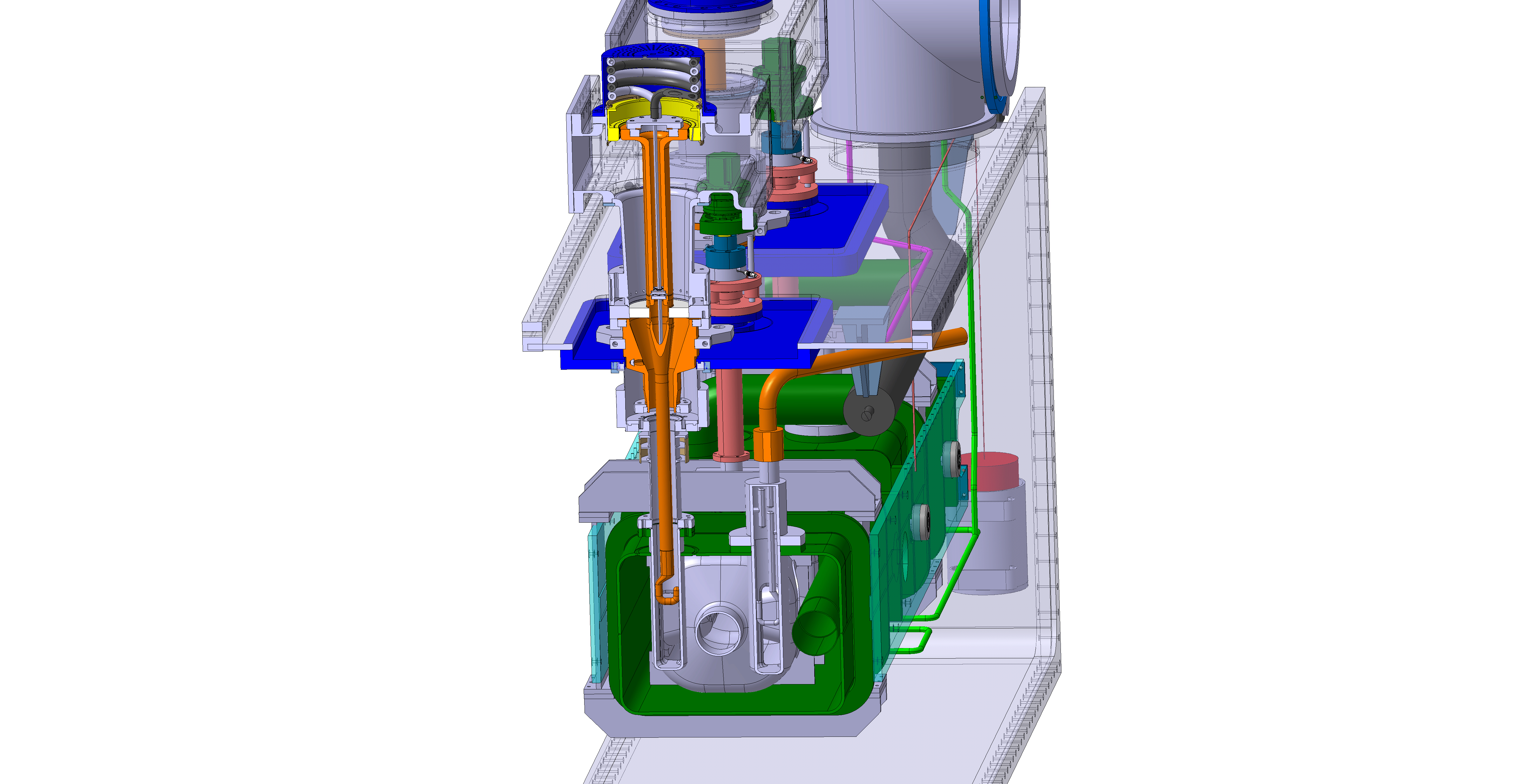 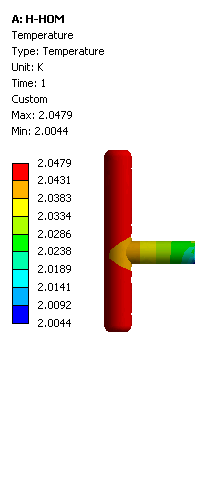 Conductive cooling from helium return header
Couplers
H-HOM
HOM
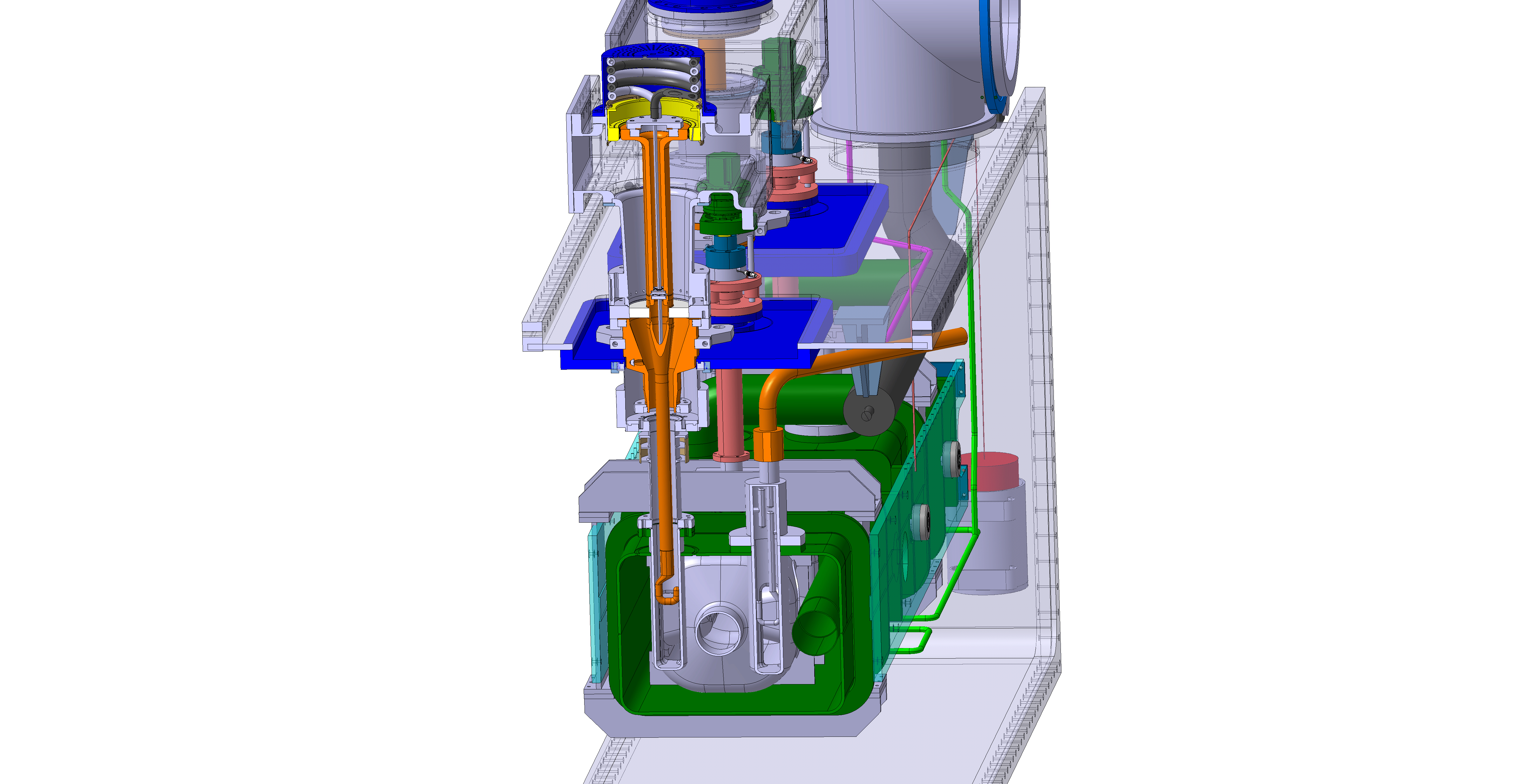 80K heat stationed
Copper
Conductive cooling from helium return header, 2K
Not shown in the CAD model
Niobium
Couplers
H-HOM
Assumption of power dissipation 
5 mW at 10 nΩ from 200 W HOM power
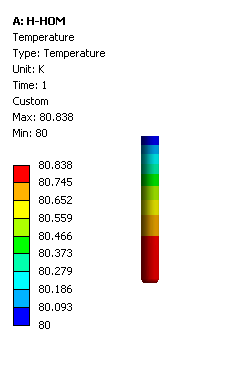 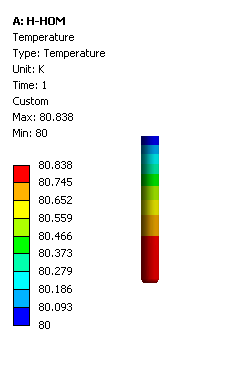 Max 80.8 K
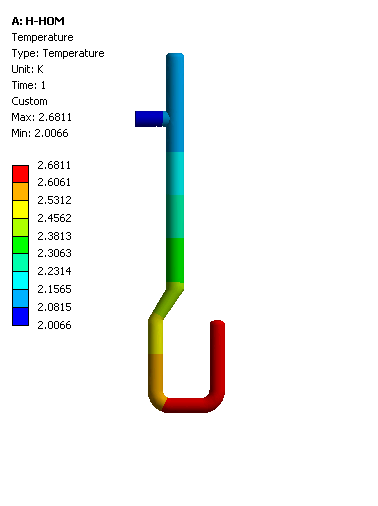 1 W
Max 2.2 K
5 mW
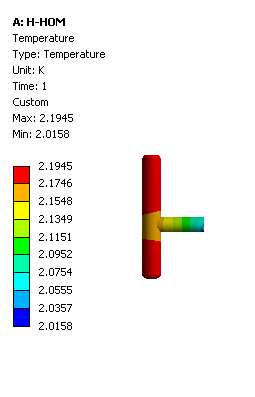 Max 2.7 K
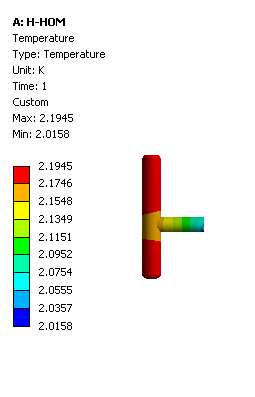 5 mW
Couplers
V-HOM
Assumption of power dissipation 
0.5 W at 5.2 mΩ from 200 W HOM power
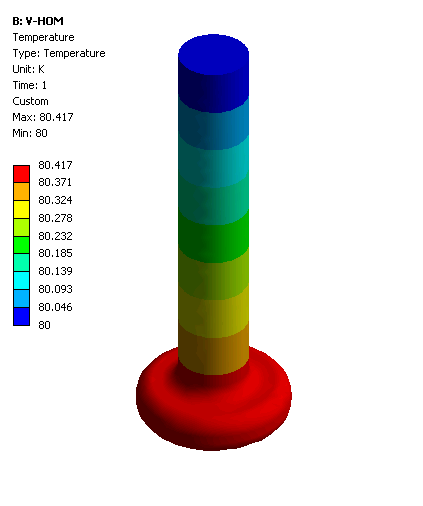 Copper
80K heat stationed
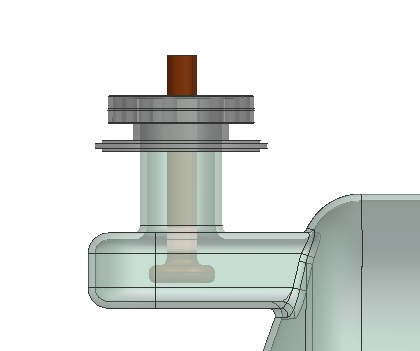 0.5 W
V-HOM does not couple to the fundamental mode but it sees some field but negligible.
Max 80.4 K
FPC
Tuner Design Evolution
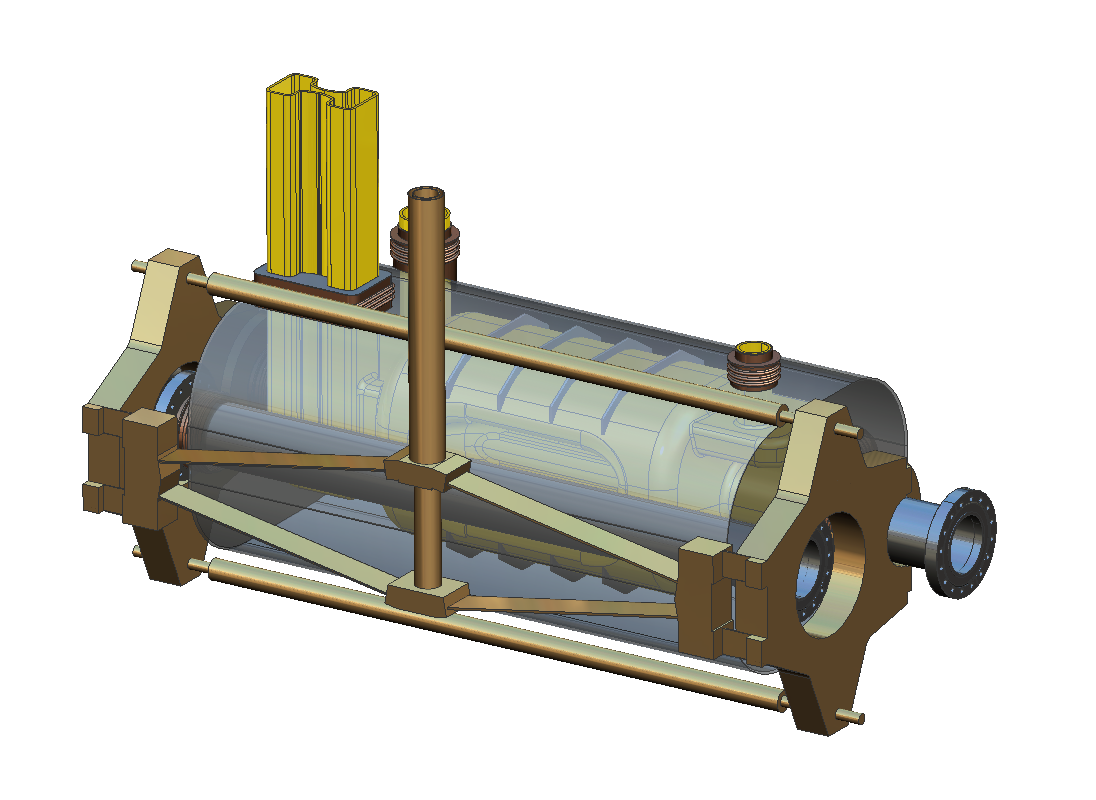 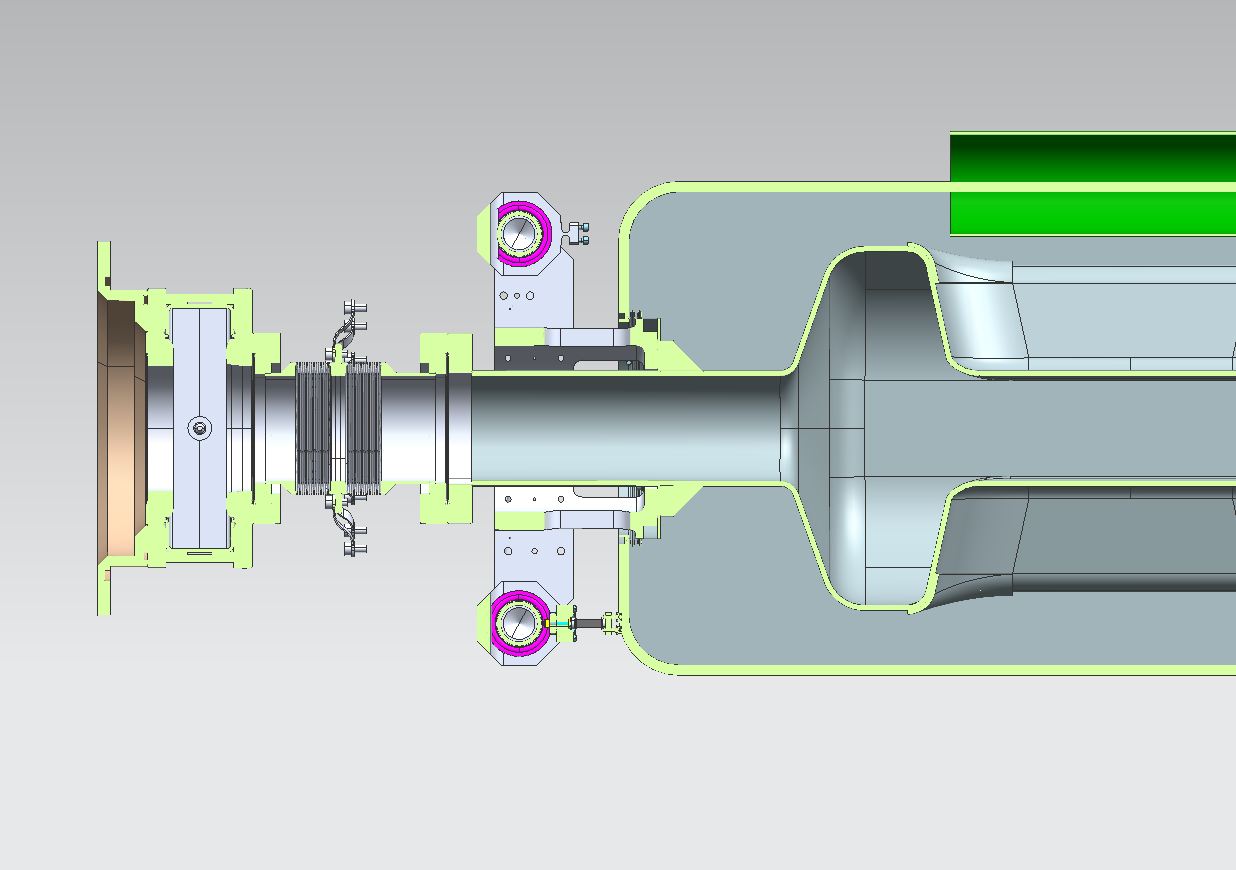 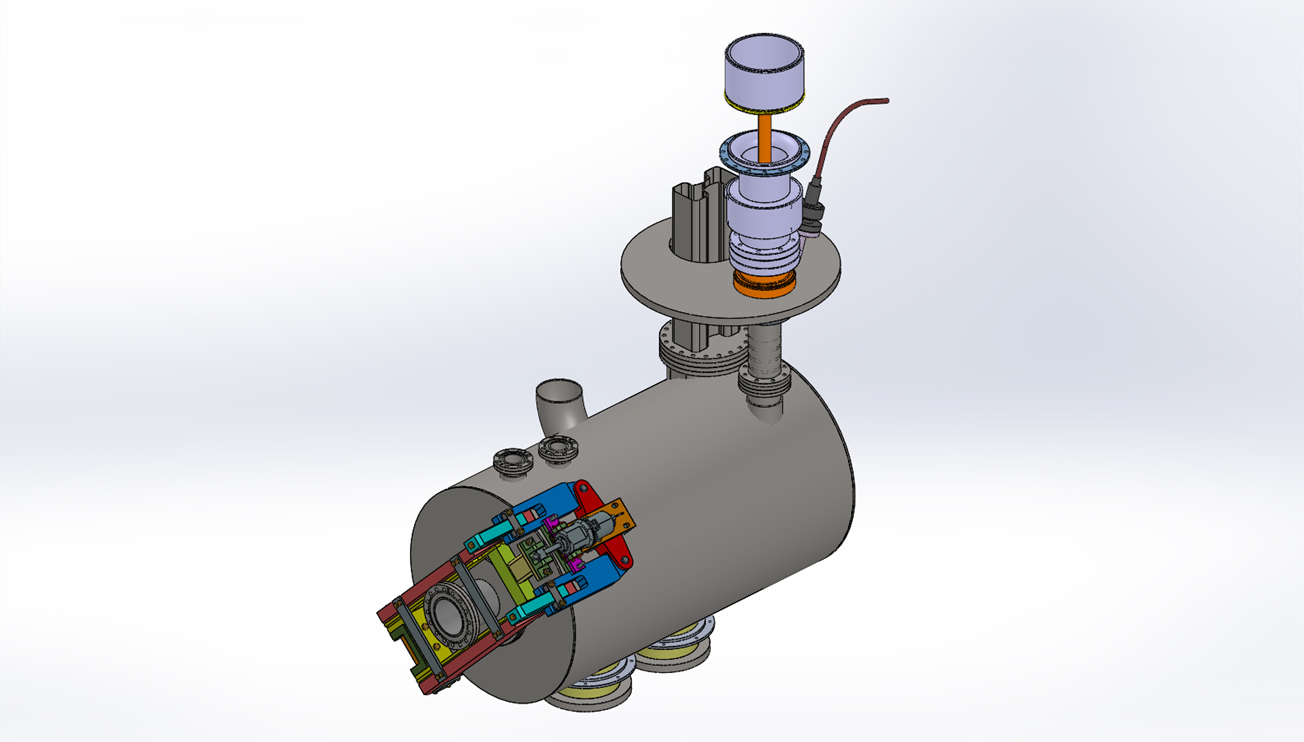 Tuner Concept
Objective
Meet the spatial constraint, cryomodule dimension decreased considerably.
Deform cavity symmetrically, no electrical center change
Adequate force and resolution
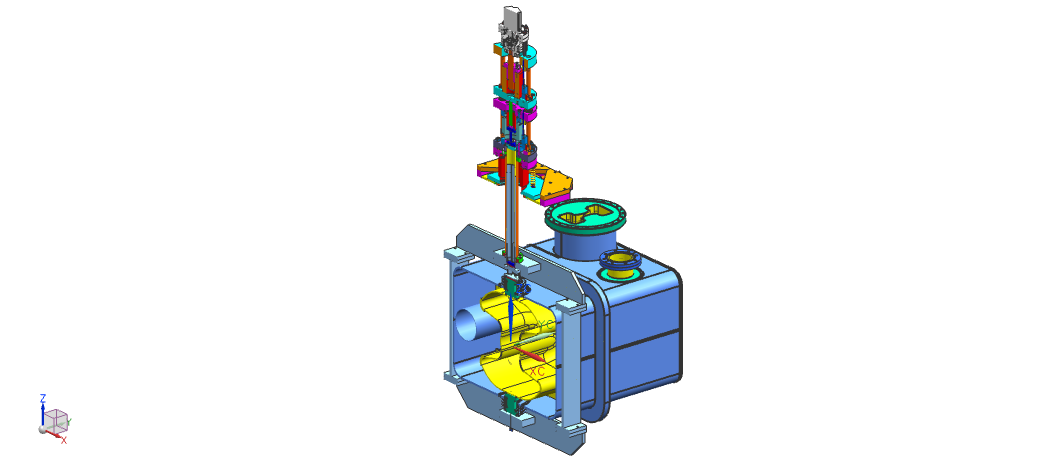 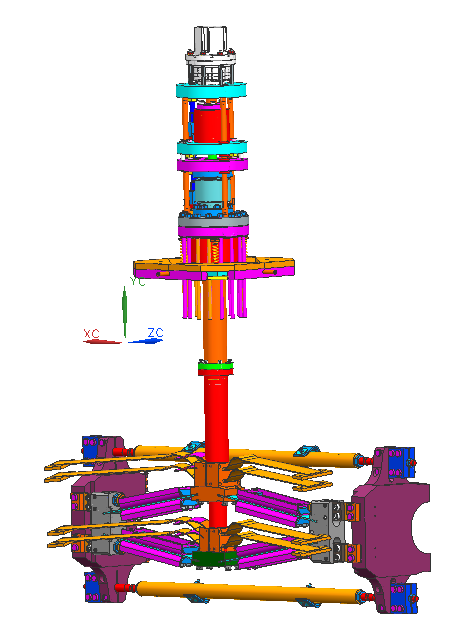 JLAB tuner
Tuner Design Conclusion
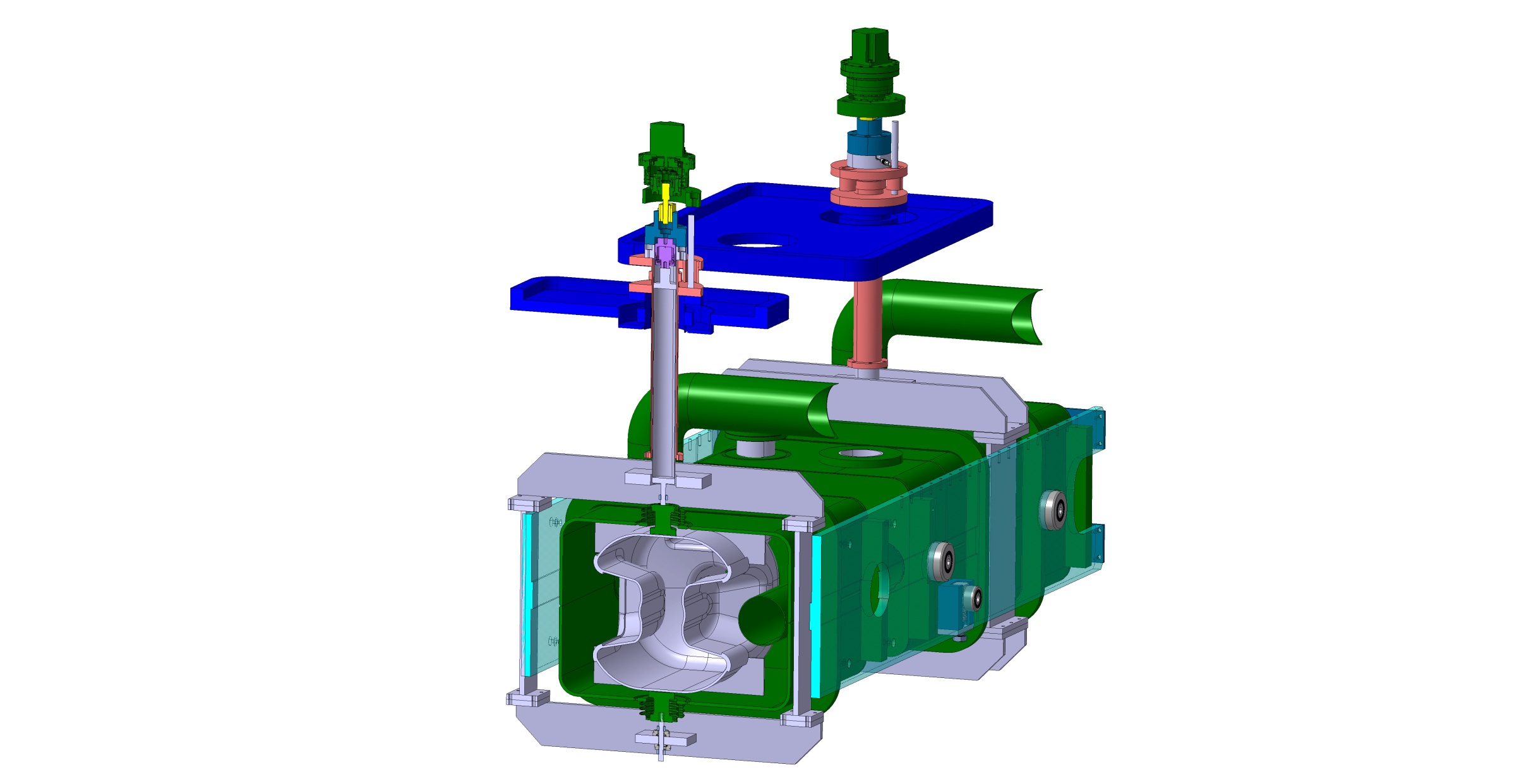 Tuning range and resolution

1000 micro-steps or better for the motor
160 reduction factor for the harmonic gearbox
1mm displacement per turn for the roller screw
Resolution better than 0.01 micron
Translates to 7 Hz resolution
Range minimum +/- 700 kHz
Small required force adds no structural constraints to the tuner components and to the cavity.
Tuner Effect on Pole Surfaces
X axis
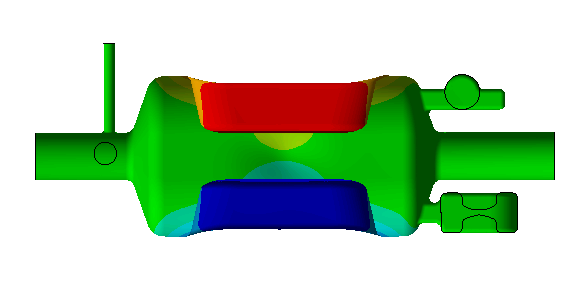 Extract the deformation of the center line of the pole surfaces
Directional deformation after tuning 1500N
Conclusion
The deformation on pole surfaces is not symmetric.
The maximum difference on deformation is about 2 micron.
 Mechanical center shift about 2 microns at 200 kHz tuning range
WG side             FPC side
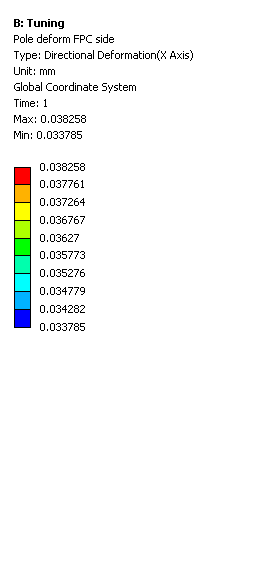 Summary
Prototype design meets the functional specification.
Two valid options of HOM coupler.
Tuning system exceed the requirements in tuning range and resolution also providing tuning capability of vertical crabbing.
Calculated level of power dissipation (fundamental and HOM) on couplers requires simple cooling solutions.
Detailed fabrication, processing and test plan are in place.
We will still work hard to improve in every front.
Acknowledgement
Joe Matalevich at Jefferson Lab for the advice on tuning system
Back Up Slides
Back Up Slides
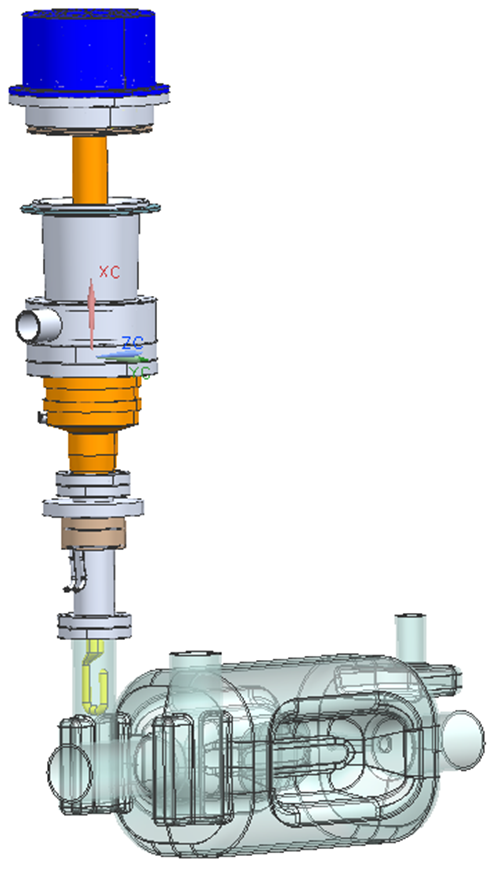 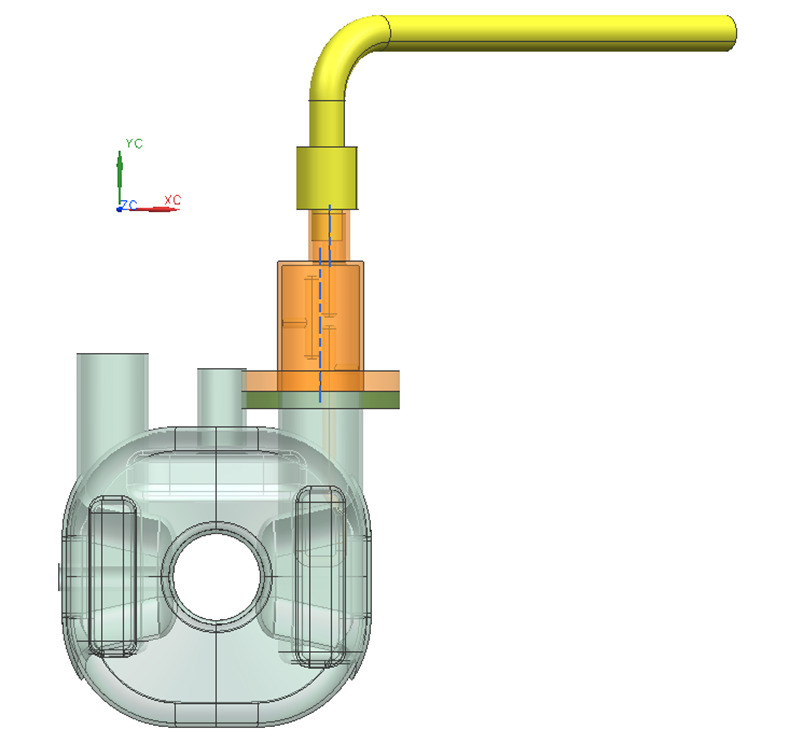 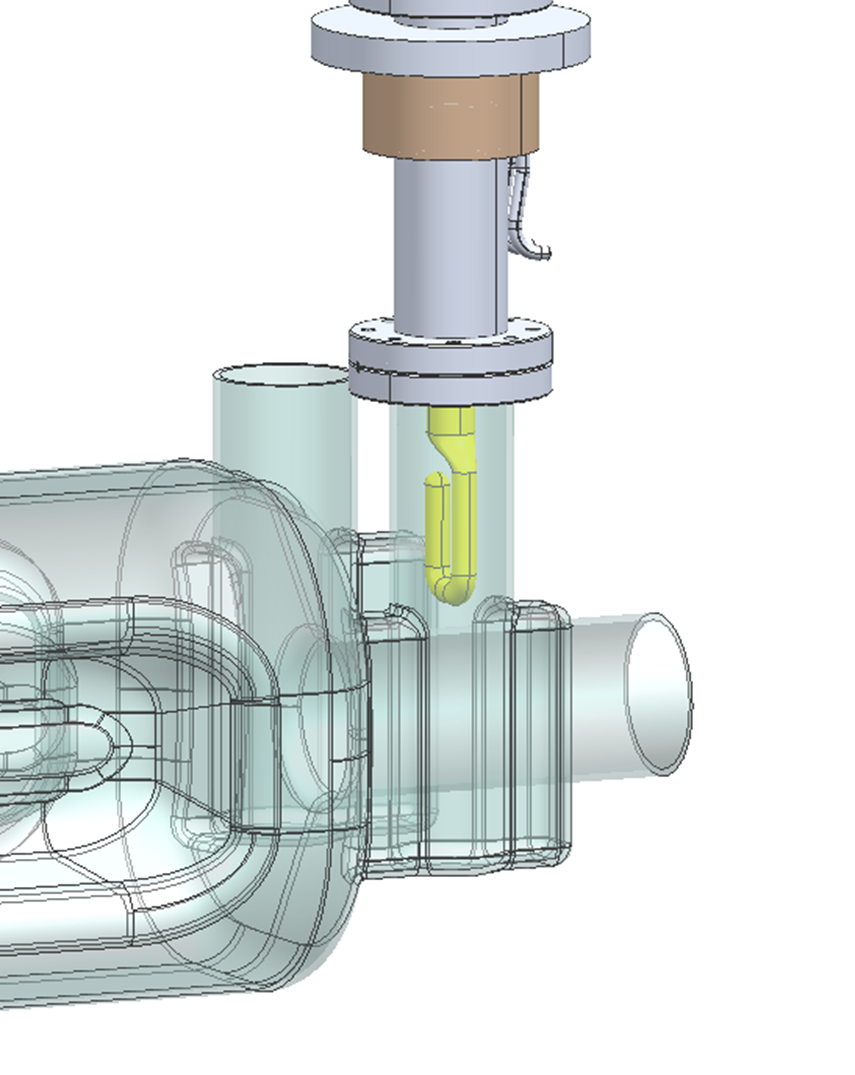 Couplers
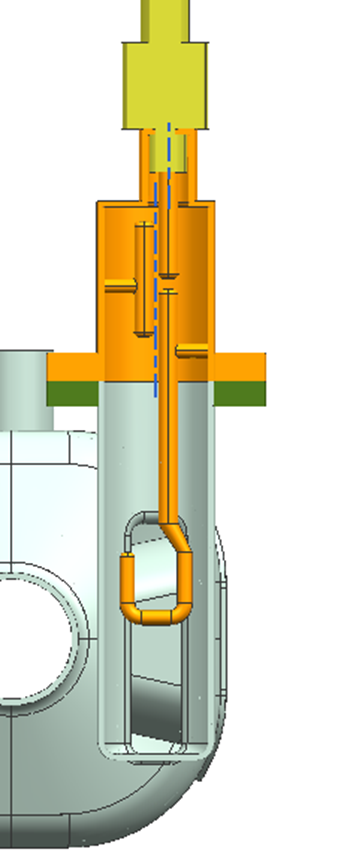 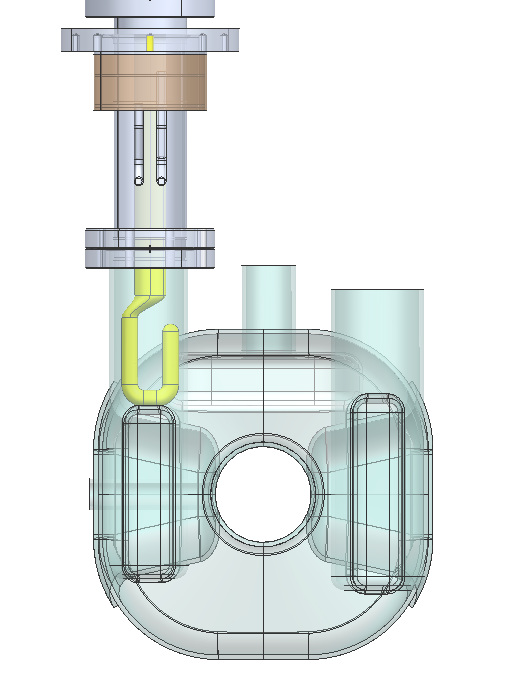 Copper
Niobium
Copper
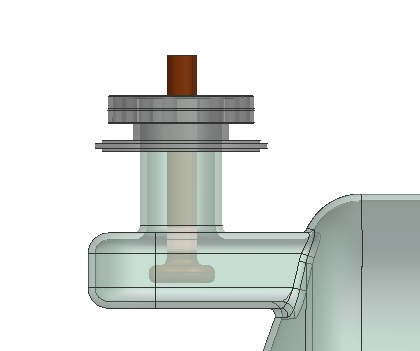 Copper
72 mm
V-HOM
H-HOM
FPC
Couplers
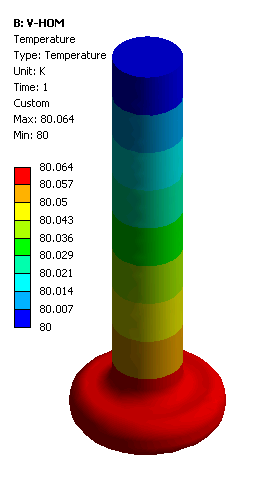 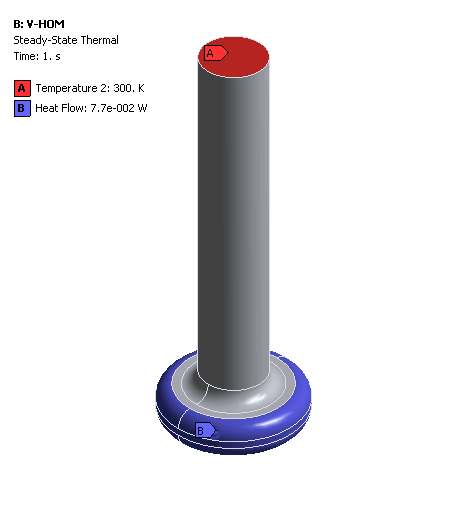 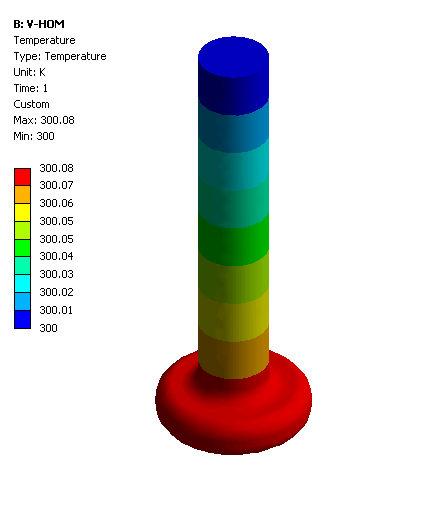 FPC
Couplers
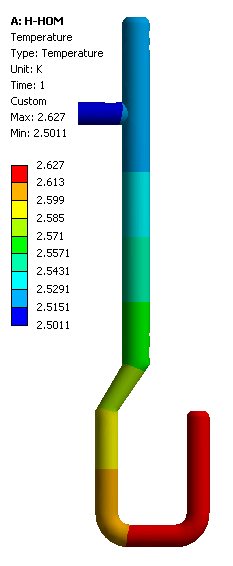 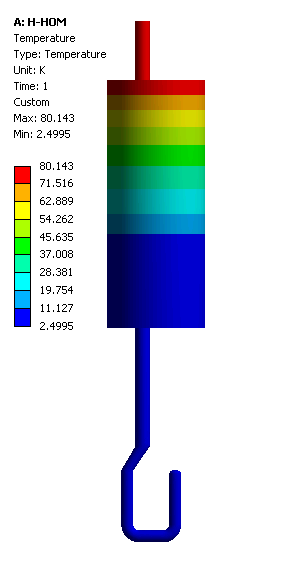 2.5K heat stationed
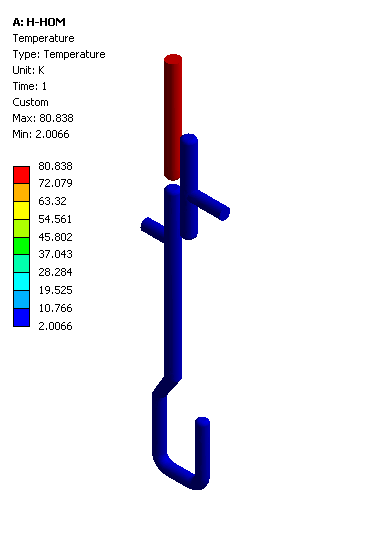 Structural Analysis
0.	33.717	45.679	33.207	2.7638	33.384
8.3333e-002	33.717	43.776	31.95	2.5468	32.091
0.16667	33.717	41.873	30.76	2.3297	30.867
0.25	33.717	39.969	29.644	2.1127	29.719
0.33333	33.717	38.066	28.611	1.8957	28.658
0.41667	33.717	36.163	27.671	1.6787	27.692
0.5	33.717	34.26	26.833	1.4617	26.832
0.58333	33.717	32.356	26.107	1.2447	26.089
0.66667	33.717	30.453	25.503	1.0277	25.473
0.75	33.717	28.55	25.029	0.8107	24.994
0.83333	33.717	26.646	24.693	0.5937	24.659
0.91667	33.717	24.743	24.501	0.37673	24.473
1.	33.717	22.84	24.456	0.15987	24.442
1.0833	33.717	20.936	24.559	5.8142e-002	24.565
1.1667	33.717	19.033	24.808	0.27457	24.839
1.25	33.717	17.13	25.199	0.49151	25.261
1.3333	33.717	15.226	25.725	0.7085	25.822
1.4167	33.717	13.323	26.378	0.9255	26.515
1.5	33.717	11.42	27.149	1.1425	27.328
1.5833	33.717	9.5165	28.028	1.3595	28.252
1.6667	33.717	7.6132	29.006	1.5765	29.275
1.75	33.717	5.7099	30.072	1.7935	30.389
1.8333	33.717	3.8066	31.218	2.0105	31.583
1.9167	33.717	1.9033	32.436	2.2275	32.849
2.	33.717	3.1696e-013	33.717	2.4446	34.179
2.0833	33.717	1.9033	35.054	2.6616	35.565
2.1667	33.717	3.8066	36.442	2.8786	37.001
2.25	33.717	5.7099	37.875	3.0956	38.482
2.3333	33.717	7.6132	39.348	2.8392	39.893
2.4167	33.717	9.5165	40.856	2.518	41.328
2.5	33.717	11.42	42.396	2.1969	42.799
2.5833	33.717	13.323	43.965	1.8757	44.301
2.6667	33.717	15.226	45.559	1.5546	45.833
2.75	33.717	17.13	47.175	1.2334	47.39
2.8333	33.717	19.033	48.813	0.91228	48.97
2.9167	33.717	20.936	50.469	0.59115	50.572
3.	33.717	22.84	52.142	0.2701	52.194
3.0833	33.717	24.743	53.831	5.2332e-002	53.832
3.1667	33.717	26.646	55.533	0.37257	55.487
3.25	33.717	28.55	57.248	0.69366	57.157
3.3333	33.717	30.453	58.975	1.0148	58.84
3.4167	33.717	32.356	60.712	1.3359	60.535
3.5	33.717	34.26	62.459	1.6571	62.241
3.5833	33.717	36.163	64.214	1.9782	63.958
3.6667	33.717	38.066	65.978	2.2994	65.684
3.75	33.717	39.969	67.75	2.6206	67.419
3.8333	33.717	41.873	69.528	2.9417	69.162
3.9167	33.717	43.776	71.313	3.2629	70.913
4.	33.717	45.679	73.104	3.584	72.671
Tuning effect
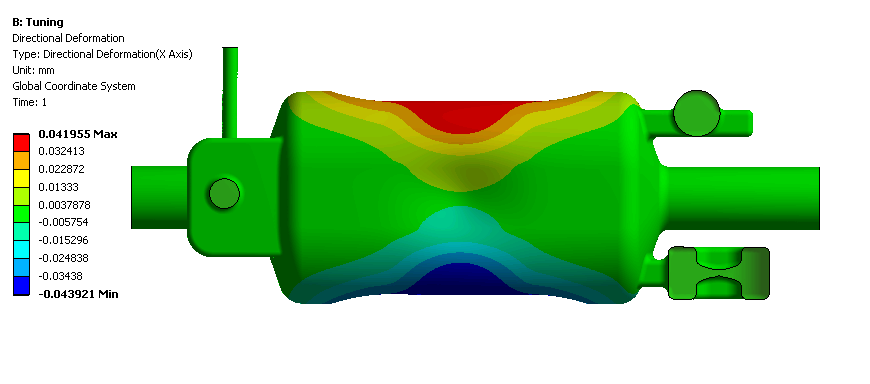 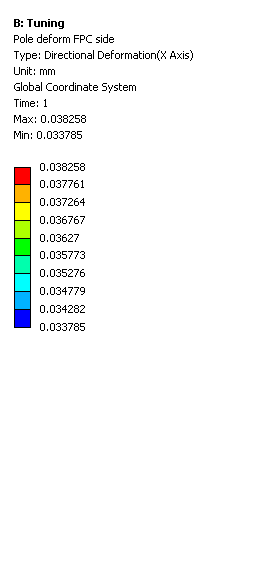